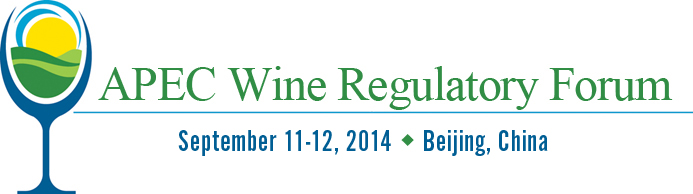 Report of the APEC Wine Regulatory Forum Working Group on MRLs

Tony Battaglene (tony@wfa.org.au)
Industry, governments and consumers have identified differing MRLS as a major trade risk
Three streams of work have been established to progress work in this area.

World Wine Trade Group
APEC Wine Regulatory Forum
Food Safety Cooperation Forum
2
World Wine Trade Group
WWTG identified pesticide residues in wine as a potential trade risk
Developed a Matrix of WWTG member MRLs to scope the level of risk (2010)
Noted that the lack of harmonised MRLs could cause trade problems (2012)
Established a Working group to identify options for resolving these trade issues (2013)
3
Key Findings - Codex
Codex MRLs recognised by 40+ countries. This can be:-
‘By reference’where the national policy automatically recognised Codex MRLs for imported food (when no national MRL exist)
‘By adoption’where specific Codex MRLs are incorporated into national legislation
‘As a compliance tool’where Codex MRLs are considered when deciding the acceptability of a shipment found with residues or in case of a trade dispute
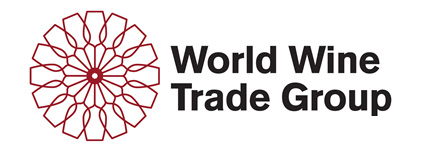 WWTG Intersessional Meeting, 10-11 April 2014, Brussels
4
Key Findings – Data
For non-generic pesticides, comprehensive supporting data packages are likely to be available from the manufacturers
Opportunities exist for closer dialogue with manufacturers of pesticides they are actively supporting, to facilitate the establishment of Codex MRLs and/or Import MRLs
For generic pesticides, suitable supporting data packages may not be available from manufacturers and additional data may need to be generated
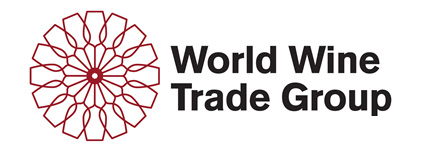 WWTG Intersessional Meeting, 10-11 April 2014, Brussels
5
Key Findings – Trade risks
5.	Higher risks of trade problems may occur:
In markets where:
No specific national MRLs are established for wine grapes
Codex MRLs are not recognised
National ‘default’ limits  apply (e.g. 0.01 mg/kg, ‘ND’, <LOQ)
For pesticides where:
No national MRLs established for wine grapes
No Codex MRLs are set for wine grapes
Residues concentrate in wine
Residues can be analysed using multi-residue methods
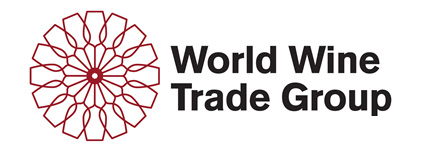 WWTG Intersessional Meeting, 10-11 April 2014, Brussels
6
Recommendations
1.	That priority be given to the regular updating of the Pesticide MRL Matrix and it’s expansion to include:-
all major wine importing countries 
footnotes to identify national/regional policies on how MRLs are applied to wine (i.e. with or without adjustment for the effects of processing)
information on any national/regional residue definitions (for enforcement) that include more than just the parent compound
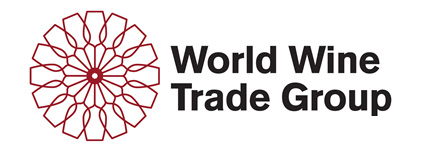 WWTG Intersessional Meeting, 10-11 April 2014, Brussels
7
Recommendations
2.	That WWTG countries, in cooperation with pesticide manufacturers, should:-
 coordinate efforts to introduce priority pesticides into the Codex system and facilitate the submission of data to support the establishment of Codex MRLs and Import MRLs
consider ‘work sharing’ to develop data to support the establishment of Import MRLs for pesticides not supported by manufacturers
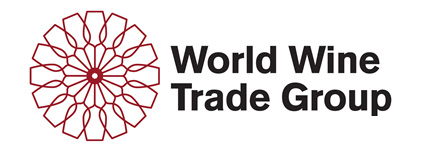 WWTG Intersessional Meeting, 10-11 April 2014, Brussels
8
Recommendations
That this report be:
 referred to the APEC Wine Regulatory Forum to support their pilot project in promoting greater harmonisation of pesticide MRL standards in the wider APEC community
presented to the Food Safety Cooperation Forum of the  APEC Standards and Conformance Sub-Committee for their information
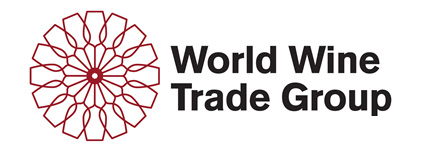 WWTG Intersessional Meeting, 10-11 April 2014, Brussels
9
Next Steps
1.	To support the updating and expansion of the pesticide MRL Matrix, WWTG members be surveyed to:-
List their major (or promising) wine importing countries where MRL information would be helpful
 Confirm their national enforcement policies on how MRLs are applied to wine and if possible provide information on their trading partner policies
Identify any national/regional enforcement residue definitions (for enforcement) that include more than just the parent compound
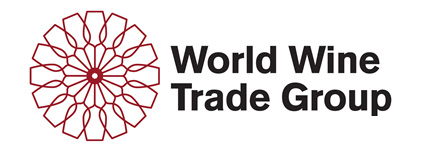 WWTG Intersessional Meeting, 10-11 April 2014, Brussels
10
Next Steps
2.	That WWTG industry members be asked to compile a list of pesticides commonly used on wine grapes in WWTG countries and where measurable residues could be expected in grapes at harvest
 That this list be reviewed (possibly by a small technical working group in cooperation with pesticide manufacturers), to identify priority pesticides for which Codex MRLs and/or Import MRLs could be progressed and to propose pathways for achieving these MRLs
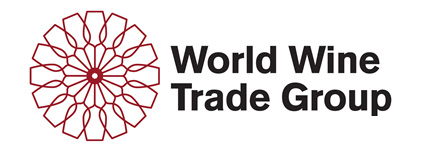 WWTG Intersessional Meeting, 10-11 April 2014, Brussels
11
Case Studies
Ametoctradin:  new chemistry (fungicide), supported by the manufacturer, authorised for use on grapes in a few countries, with a Codex MRL for grapes and national MRLs (3-6ppm) in only a few countries. Low residues in wine (5% transfer).
Fenhexamid:  older chemistry (fungicide), supported by the manufacturer, authorised for use on grapes in many countries, with a Codex MRL for grapes and national MRLs (3-20ppm) in many countries. Significant residues in wine (50% transfer).
Phosphorous acid:  generic (off-patent) fungicide, limited supporting data, authorised for use on grapes in a few countries, with no Codex MRLs and national MRLs (0.8-100ppm) in only a few countries. High residues in wine (possibly 200%) transfer).
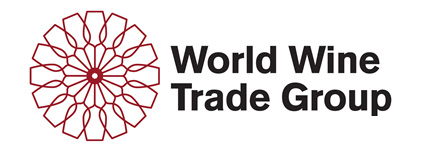 WWTG Intersessional Meeting, 10-11 April 2014, Brussels
12
APEC Wine Regulatory Forum
At the November 2013 APEC WRF Meeting held in Washington, DC, participants agreed to establish public-private working groups to advance the goals and activities of the WRF.  

Purpose:  To advance the WRF’s work on pesticide MRLs as per the 2013 Outcomes Document: Members agreed to continue dialogue on MRLs for agrochemicals with a view to facilitating trade and encouraging cooperation with relevant international bodies such as Codex and the WWTG.  

Led by the Working Group on Pesticide MRLs, Members should look to the WWTG and the APEC Food Safety Cooperation Forum’s pilot project on MRLs for wine grapes to inform future work in this area.
13
Recommendations
APEC economies are encouraged to “recognize” the MRL set by Codex (provided a suitable MRL exists in Codex and where there is no domestic equivalent MRL in the importing APEC economy)  provided there are no national dietary intake concerns.

For those economies that are not able to apply Codex MRLs (either by automatic recognition or specific adoption), such as Australia, USA, Canada, Chinese Taipei, to establish or confirm mechanisms (and data requirements) to allow the establishment of specific “import MRLs” to facilitate trade.
14
Recommendations (continued)
An economy’s decision to “recognize” or develop an “import MRL” based on another economies’ MRL should also depend on the condition that the use in the exporting economy is consistent with that economy’s GAP; and is safe under the dietary exposure conditions of the importing country. 

Regulatory cooperation through recognition or convergence of pesticide MRLs can also be advanced through data sharing and information exchange programs, which may assist in facilitating trade in safe food between APEC member economies, and where appropriate, reduce the burden of member economies in carrying out independent field trials and data generation in support of the establishment of new pesticide MRLs.
15
Recommendations continued
The establishment of “import MRLs” should involve a truncated risk assessment that comprises a dietary exposure assessment using the proposed MRL in combination with the import economies food consumption data. This dietary exposure assessment ensures that the Acceptable Daily Intake (ADI) for the particular chemical is not exceeded, and that no safety concerns are identified in the context of the diet of the importing economy.  This is usually a very simple and standard calculation and FAO (JMPR) has developed an automated spreadsheet to do these calculations for 13 GEMS/Food regional or ‘cluster’ diets.
Support the work of the FSCF, particularly in the area of data sharing and mutual acceptance of MRLs for imports.
16
Future works
Finalise the work on assessing the costs of differing MRLs in the APEC Region
of Sending a Questionnaire to the private sector asking for:
National lists of Commonly used pesticides on wine grapes
National lists of their major wine importing countries
Sending  Questionnaire to APEC WRF economies asking for:
Confirmation of national policies or how grape MRLs are applied to wine (i.e. directly or after adjustment for effects of processing
If needed, advice on any “residue definitions” that are not just the parent compound.
Advice on their national policies on how Codex MRLs are ‘recognised’ (e.g. by reference, by adoption , as a compliance tool)
Use national lists of wine grape pesticides and markets to expand the MRL matrix through the activities of the Compendia Working Group
17
Future works
Use national lists of wine grape pesticides to derive priority list of pesticides for which Codex and/or Import MRLs could be progressed.
Propose possible pathways for getting MRLs for these Codex and/or Import MRLs adopted on a case by case basis.
Identify and assess the need to develop processing factors for priority pesticides
Consider developing a MOU between regulatory authorities on data exchange during the development of MRLs: Where feasible, share work plans on future MRL development among APEC economies in order to increase transparency and awareness of MRLs that are scheduled to be reviewed or in a national registration process.   Where appropriate, share data and information to allow for an improved process in considering the harmonization of pesticide MRLs.  Data exchange will be beneficial in cases where an importing country does not produce a particular product (e.g. setting of pesticide MRLs for wine in countries that do not grow grapes for wine production.)
18
Conclusion
APEC Wine Regulatory Forum strongly supports the move to extend the pilot program to include an unprocessed product.
The wine pilot provides a good basis for work to commence in this area.
The WRF also is strongly supportive of the recommendations and principles proposed through the FSCF.
The WRF working Group on MRLs offers its services to help deliver on the outcomes from the project .
19